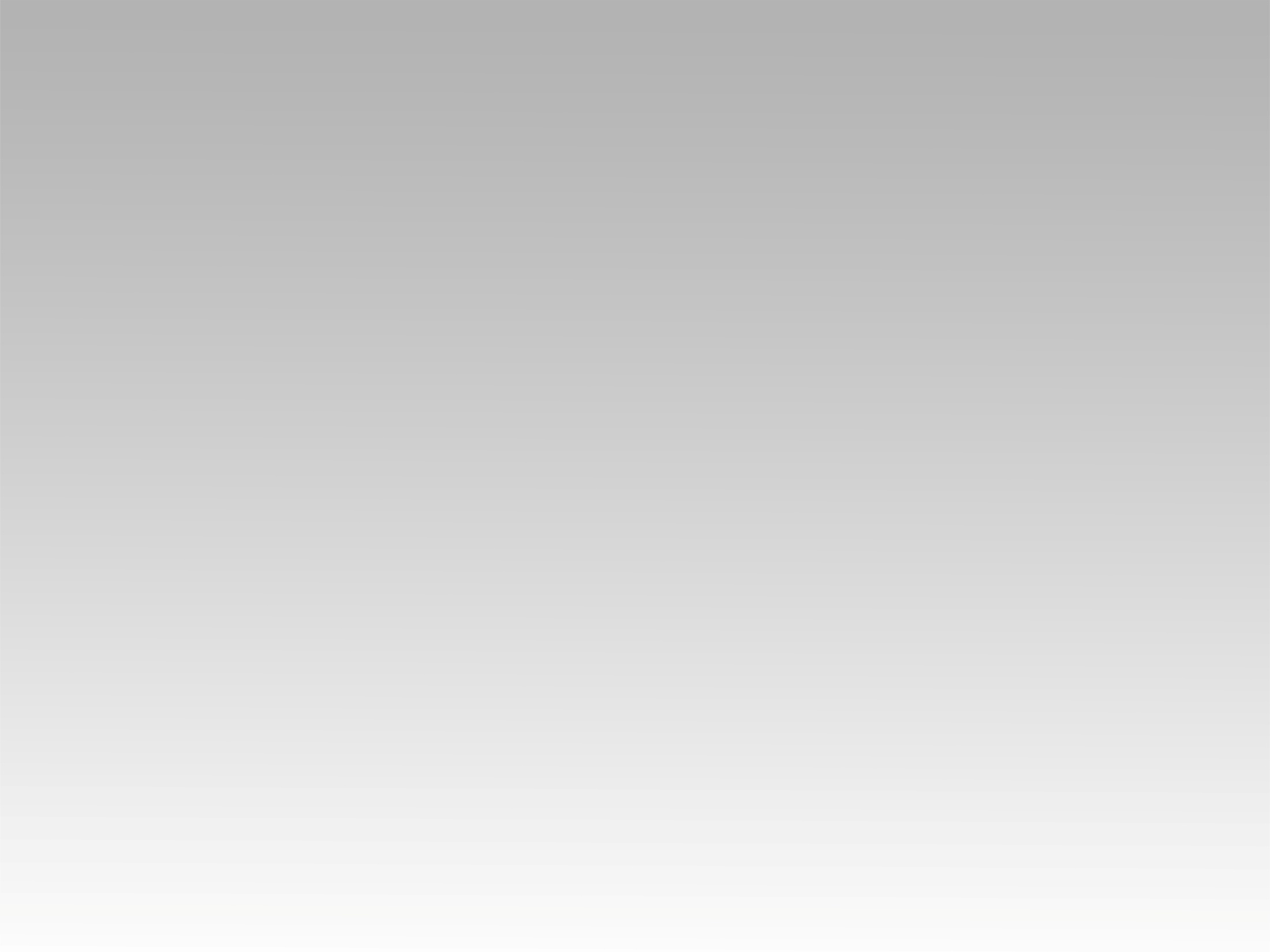 تـرنيــمة
تحت الصليب باركع عندك
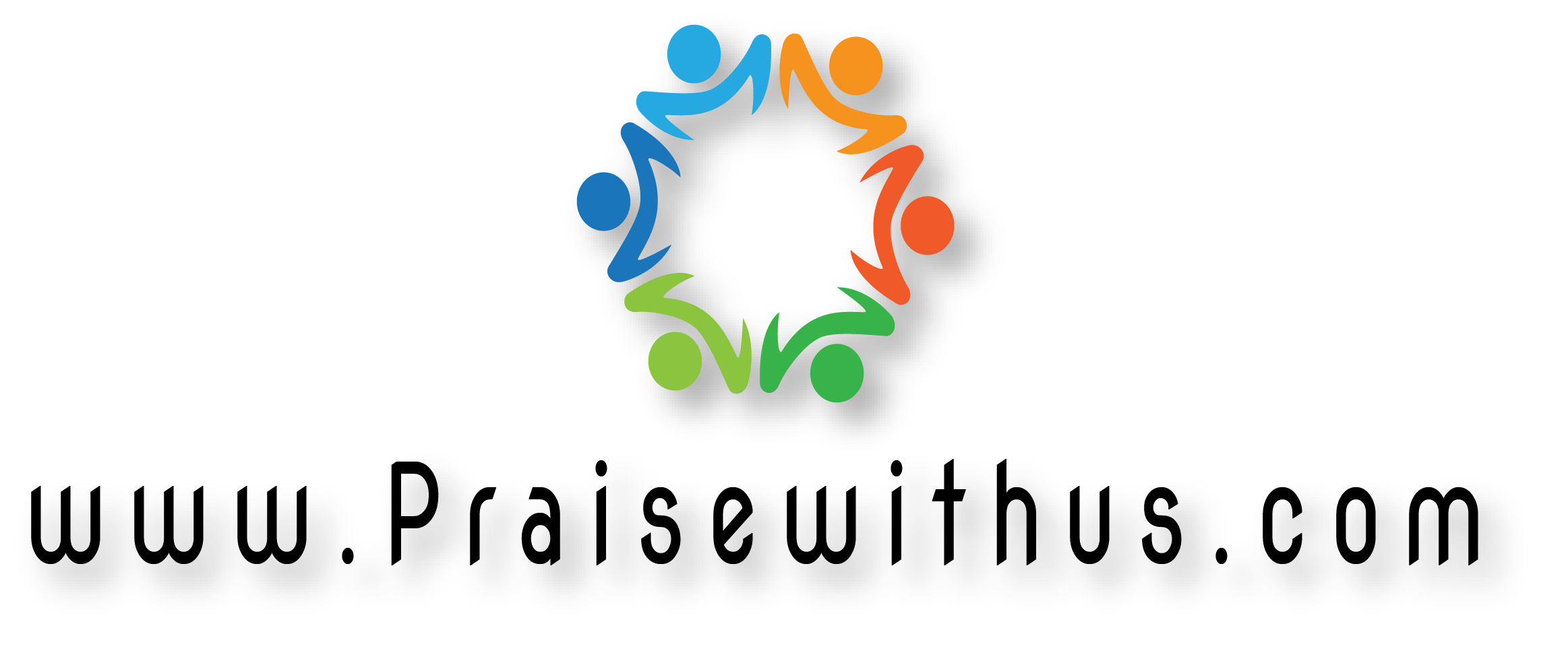 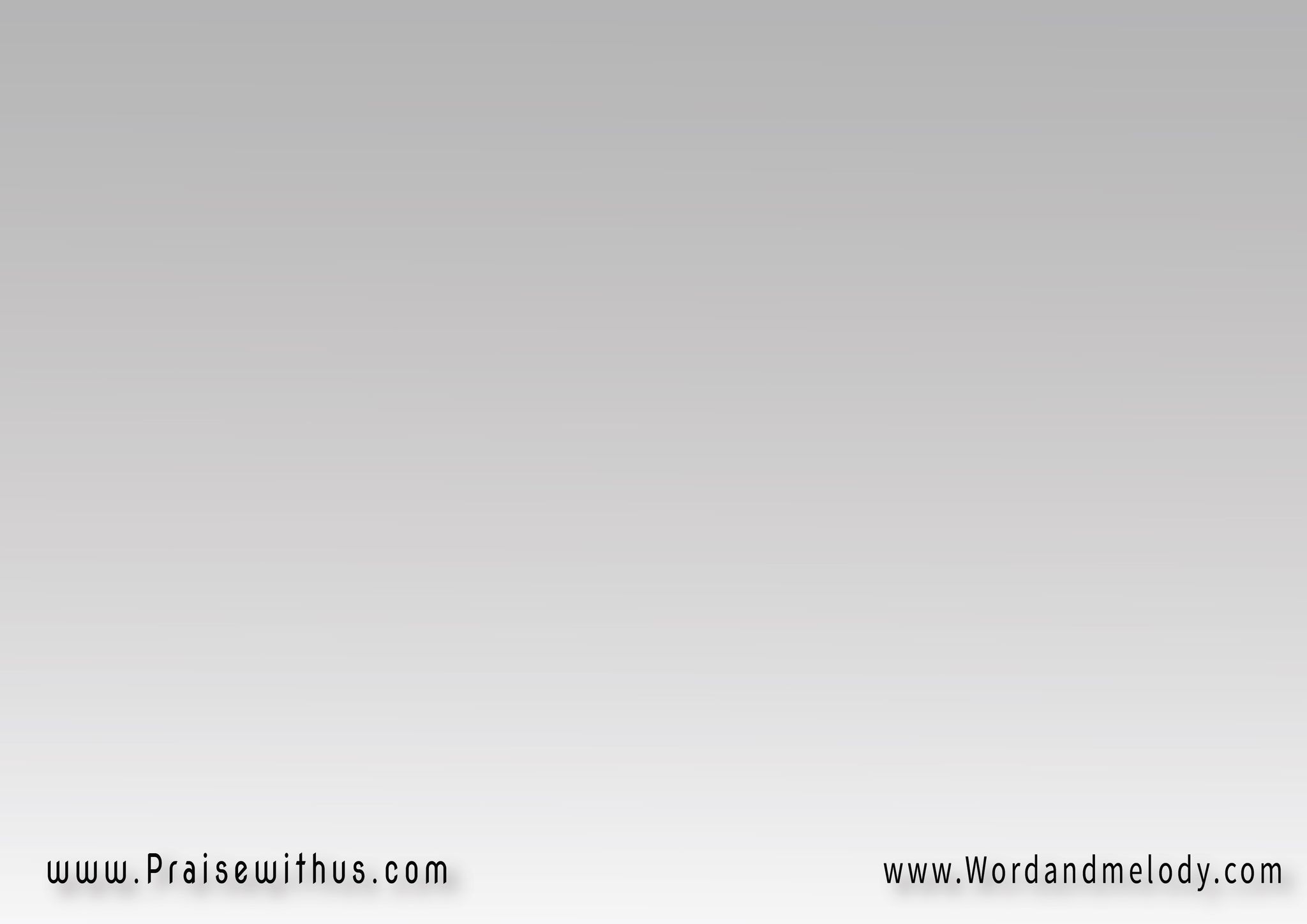 1- تحت الصَّليب بَرْكَع عَنْدَك 
واتْأمَّل في جِرَاحـاتكأنا باجيلك بِجُروحي 
وعارِف إن شِفائي فِيك

taht eSSaleeb barkaa aandak wat ammal fi jerahatakana bajeelak be joroohi we aaref in shefaai feek


At the cross I kneel to You and look at Your wounds.
 I come to You hurt I know my healing is in You.
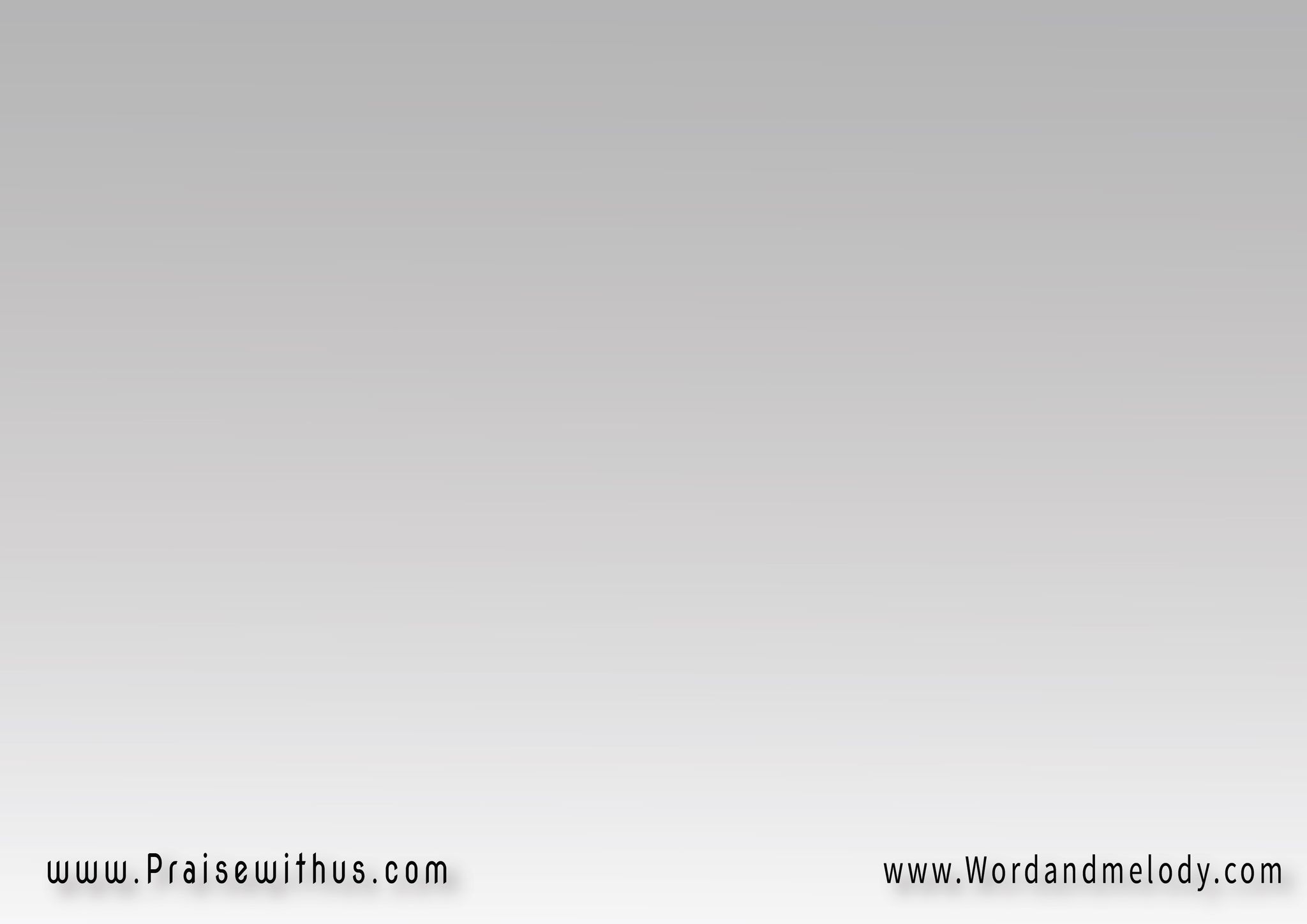 حتَّى لو كان الرَّأس سَقيمحتَّى لو كان الكُلّ مَريضأنا باجِيلَك بِجُروحــــــــيوعارِف إن شِفــــائي فيك
hatta lao kan erraas saqeemhatta lao kan elkol mareeDana bajeelak bejroohi we
 aaref in shefaai feek
Even if the head is sick and all is ill I come to You hurt I know my healing is in You.
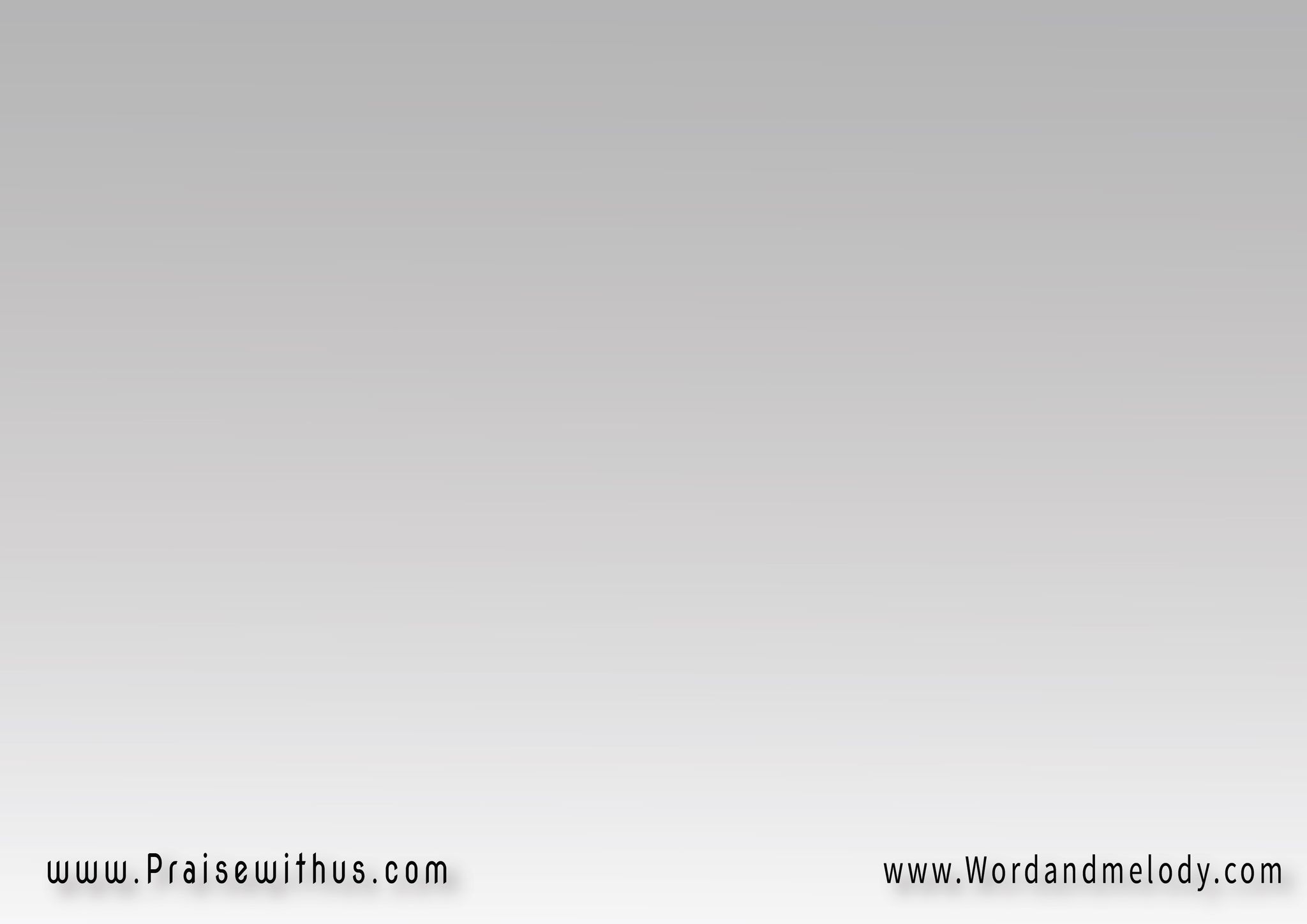 القرار:(بِجَلدِتك شُفِيتْ)4
(be jaldetak shofeet)4


I was healed by Your stripes.
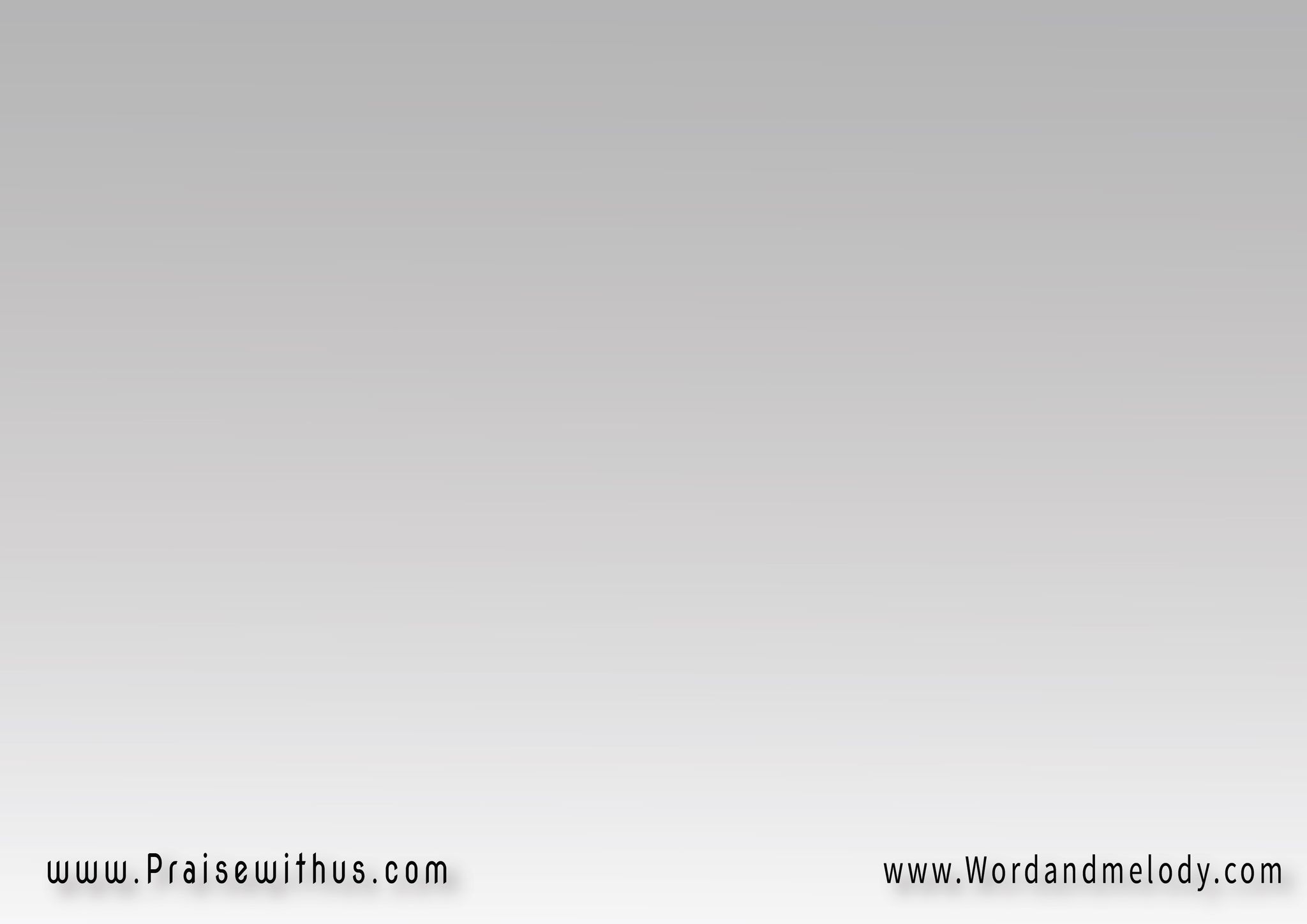 2- كُلّ إسَاءَة لَمْ تُغْتَفَــروجَرْح في القَلب اتحَفَرحتَّى لَو كان بقالُه سنينإيمَاني فيك إنتَ يامُعين
kol esaaa lam toghtafar   we jarh fil alb ethafarhatta lao kan baalo sneenemani feek enta ya moaeen
Every dispute not forgiven, every wound deep in the heart, even if it were there for years I know You heal it all.
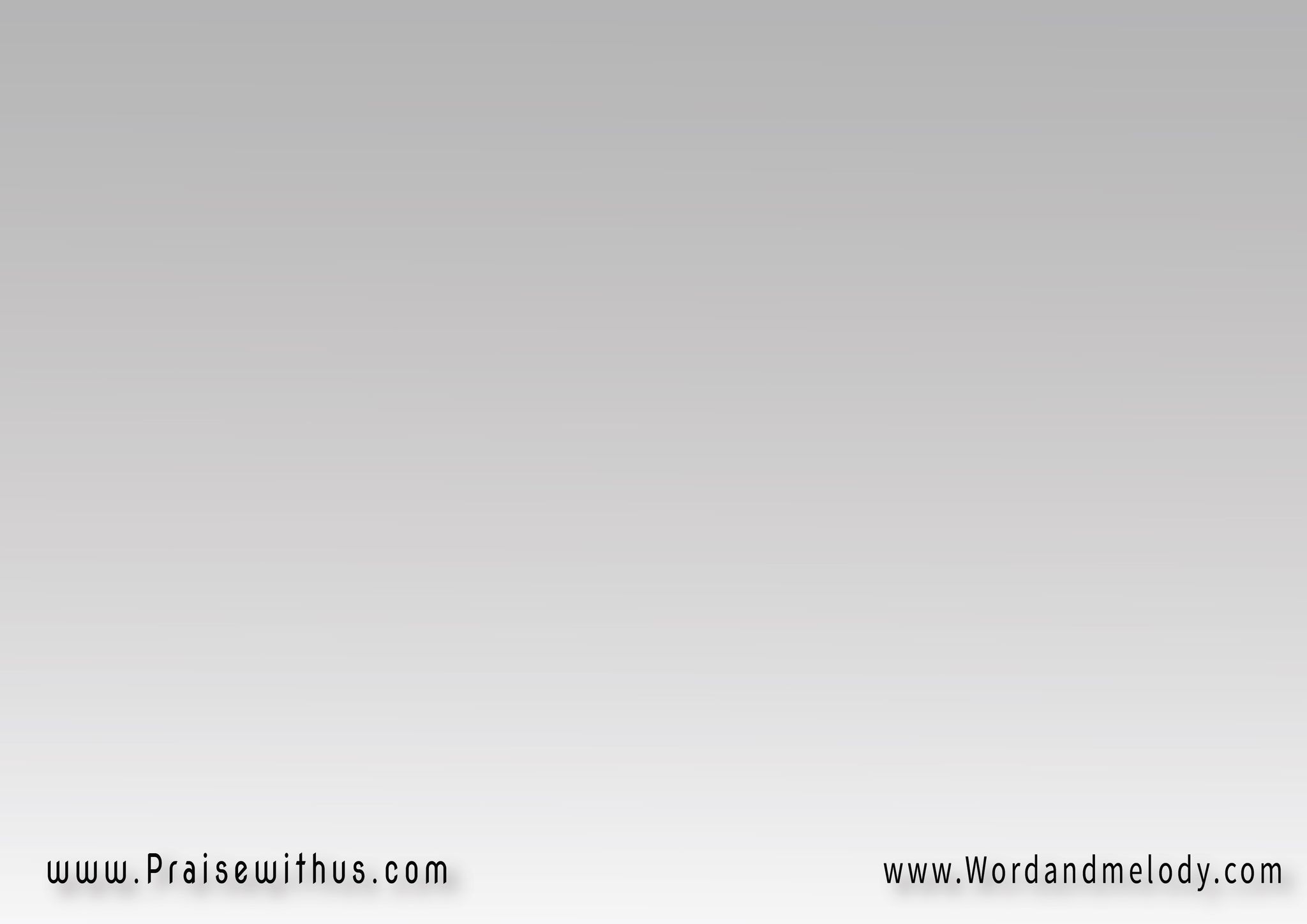 القرار:(بِجَلدِتك شُفِيتْ)4
(be jaldetak shofeet)4


I was healed by Your stripes.
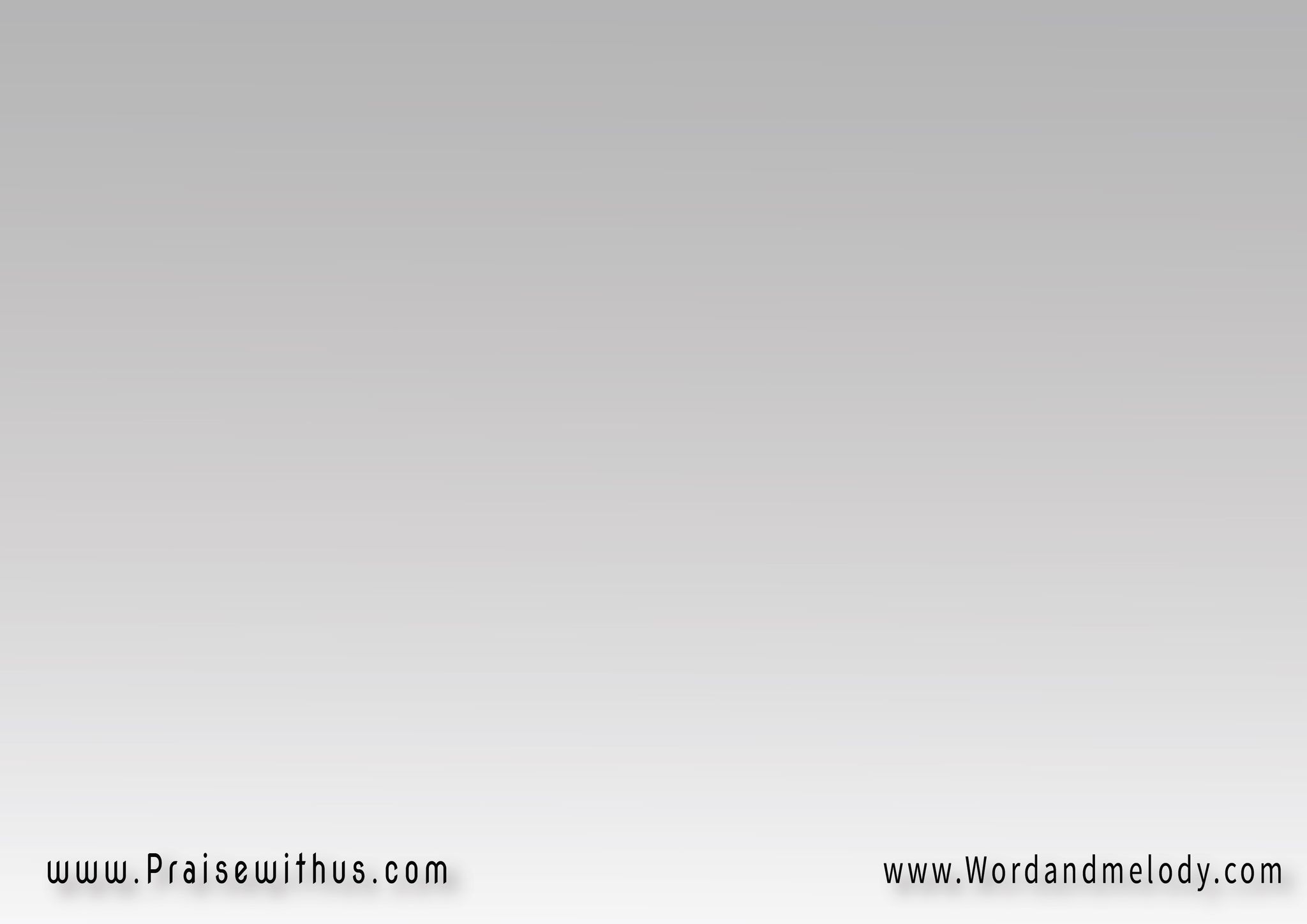 3- أرفَع المَجـــد لاِسْمَكفي صَليبك قُوِّة شِفـــــاءقُوِّة تَحرير قُــــوِّة تَبريرقُوِّة سَلام وفَرَح وعَزاء
arfaa elmajd lesmak   fi Saleebak owet shefaaowet tahreer owet tabreer owet salam we farah we aaza

I glorify Your name. In Your cross there is power for healing, liberation, righteousness, peace, joy and comfort.
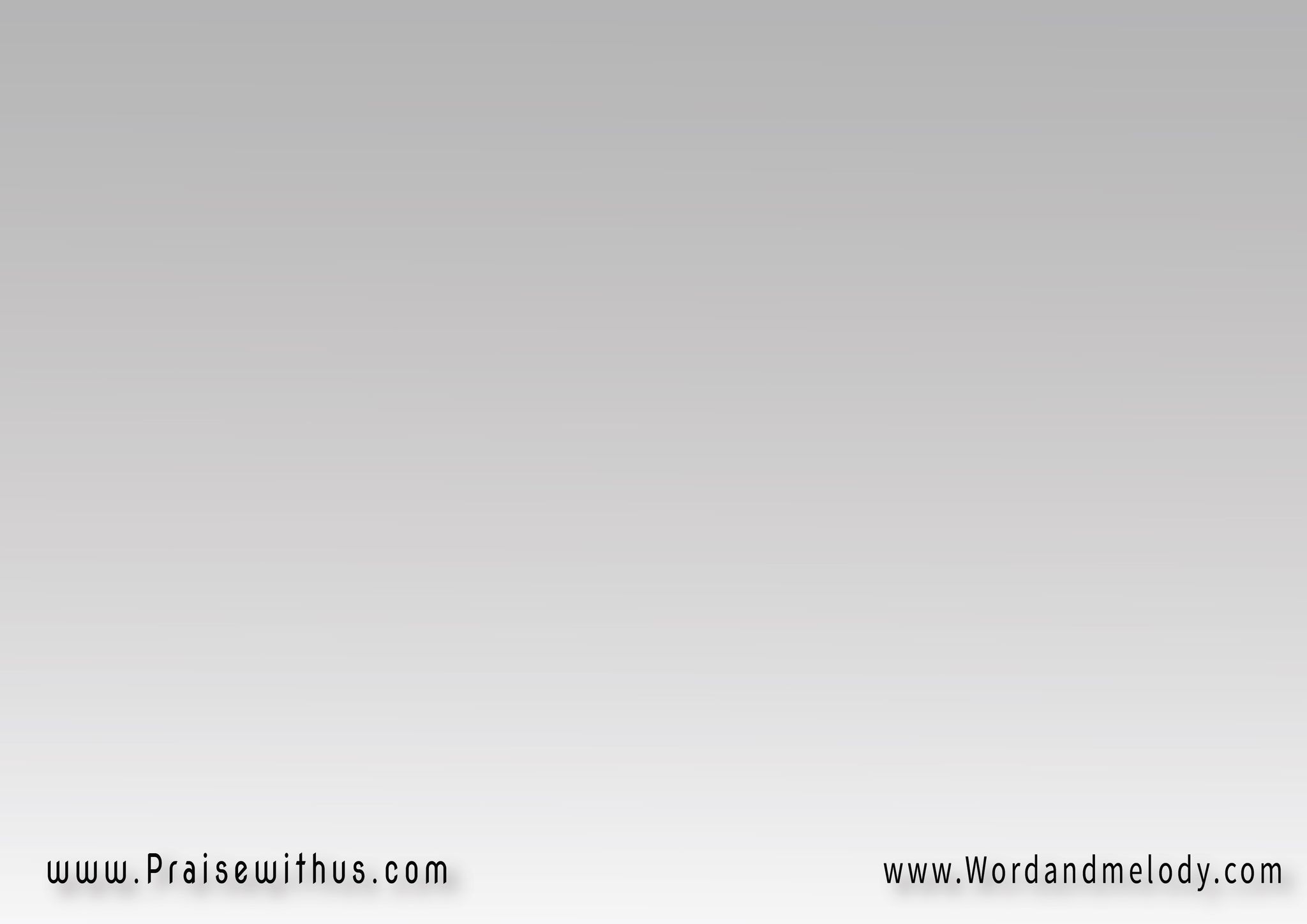 القرار:(بِجَلدِتك شُفِيتْ)4
(be jaldetak shofeet)4


I was healed by Your stripes.
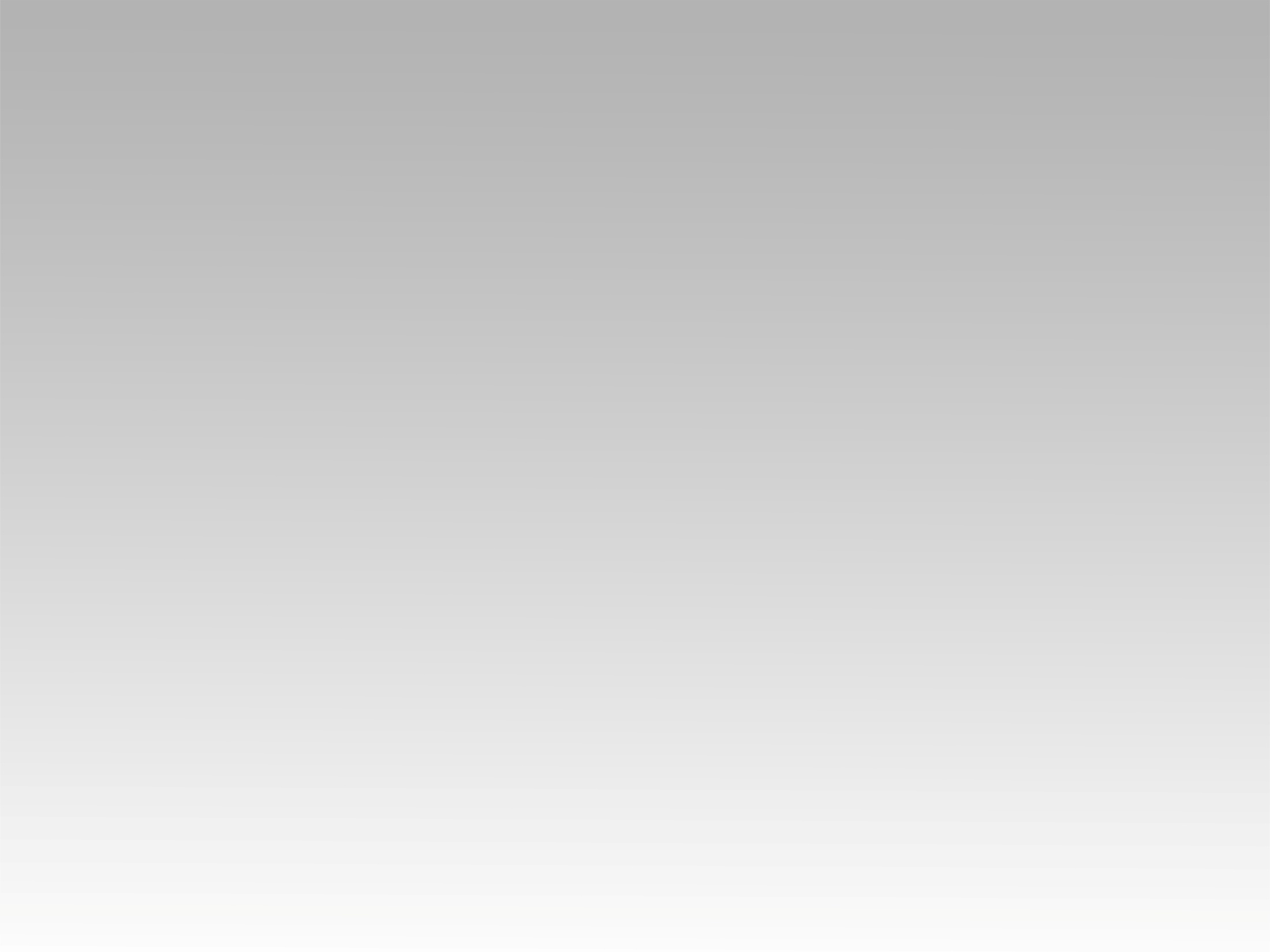 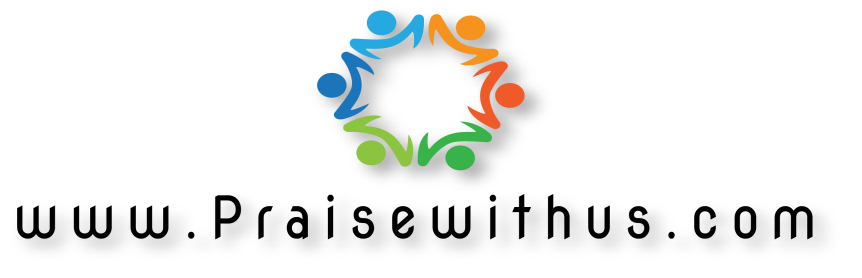